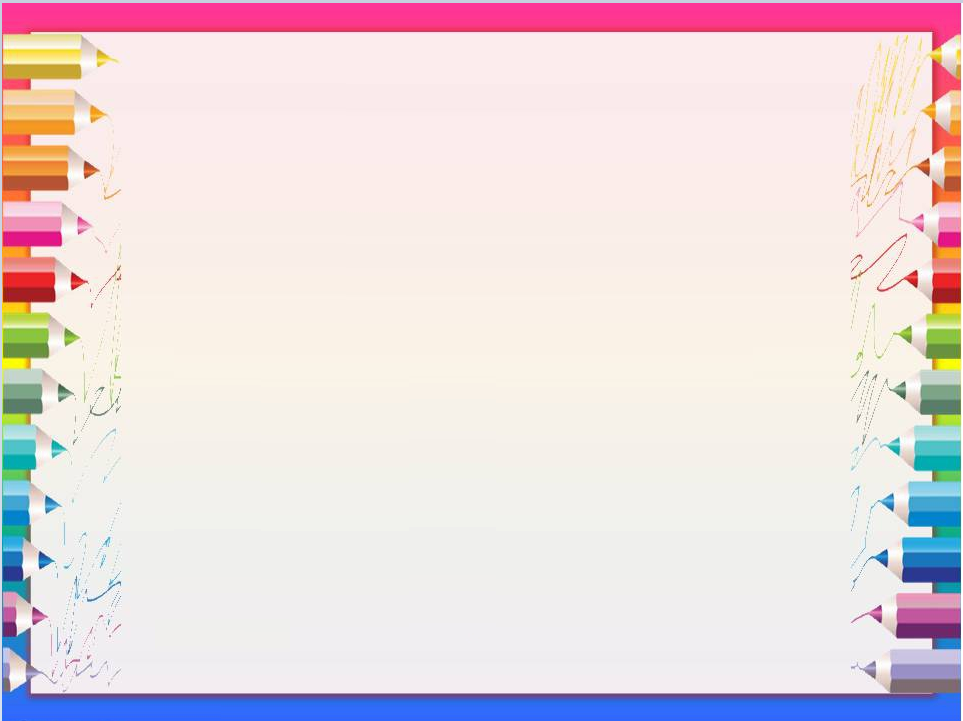 Оказание услуги
«Приём заявлений, постановка на учёт и зачисление детей в образовательные учреждения, реализующие основную образовательную программу дошкольного образования»
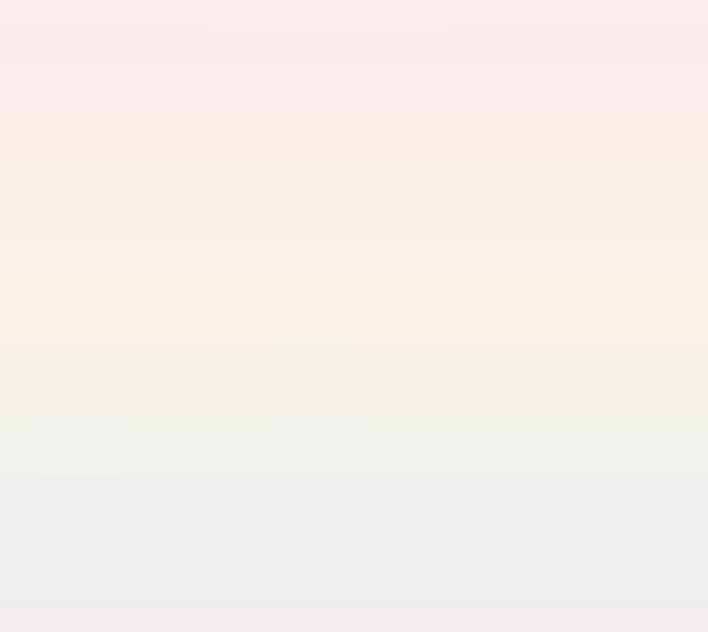 Для получения услуги, необходимо зайти на портал ЕПГУ по адресу http://gosuslugi.ru и авторизоваться с логином и паролем. Учетная запись должна быть «Подтвержденная»
Проверить, чтобы правильно было определено местоположение – Ярославская область.
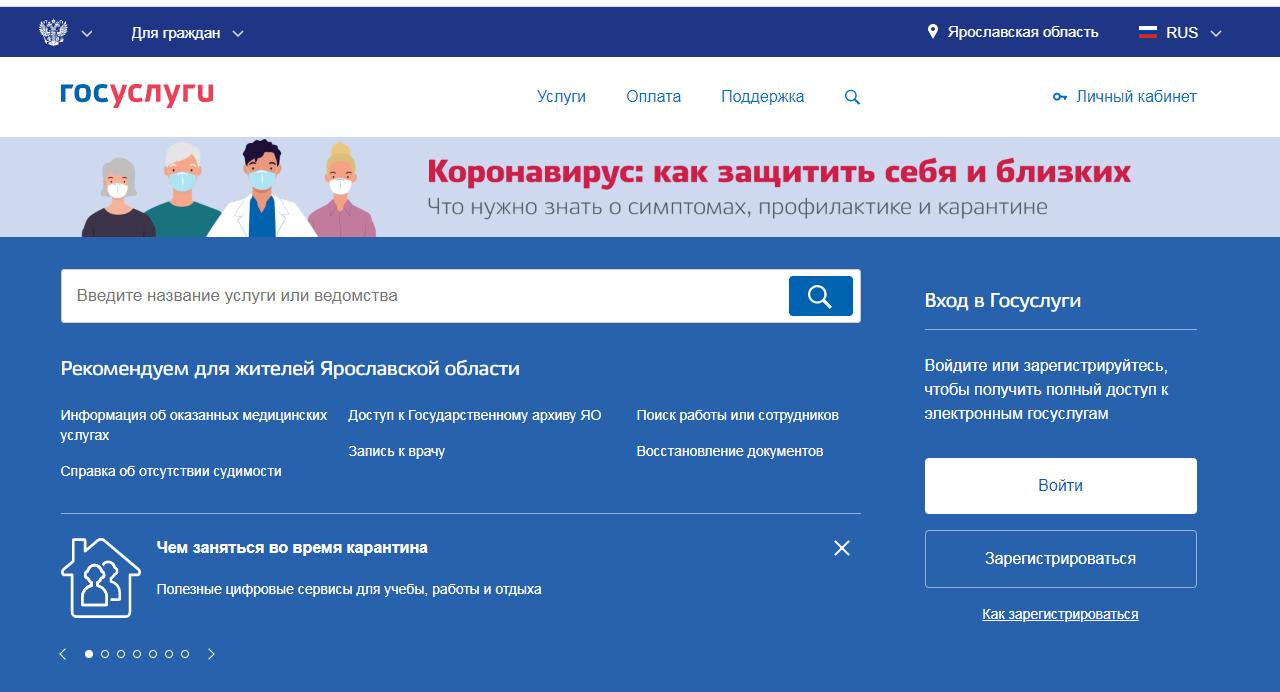 За заявления, поданные на территории других субъектов Российской Федерации, региональный оператор системы в лице департамента образования Ярославской области ответственности не несет. Такие заявления не появятся в АИСДОУ никогда!
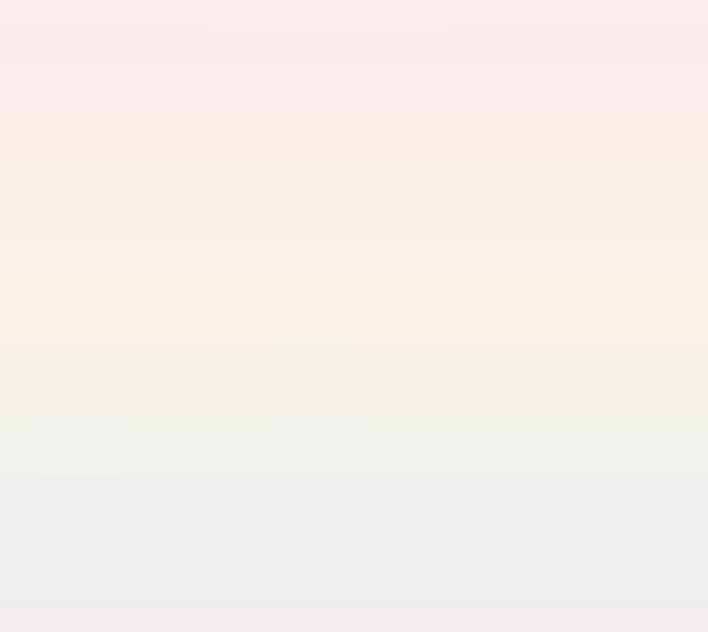 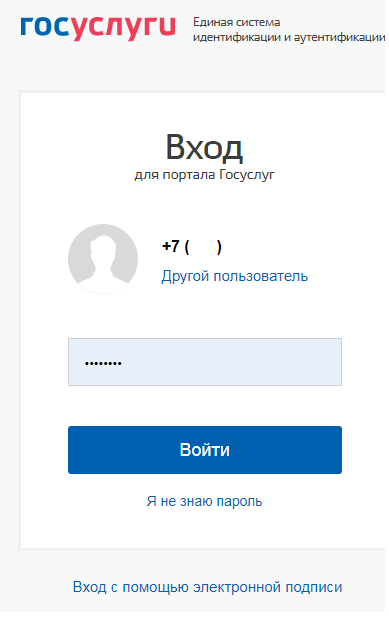 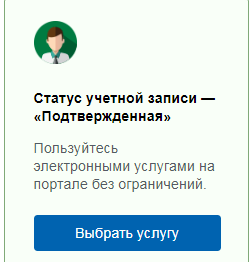 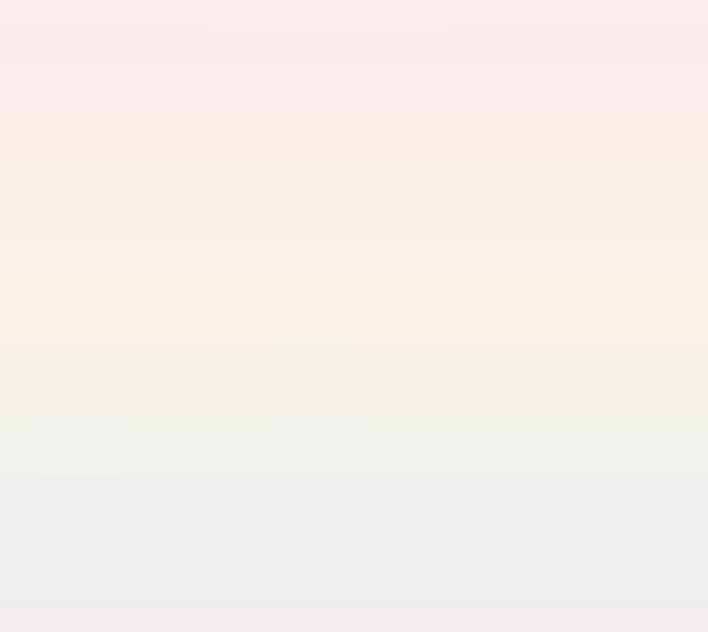 Перейдите в Каталог услуг и выберите раздел «Образование».
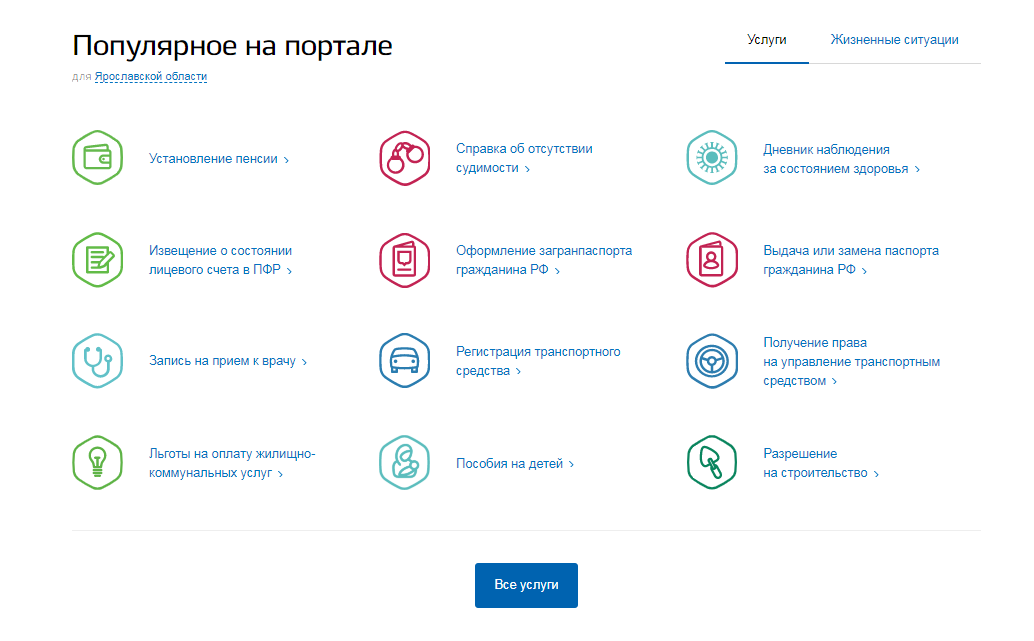 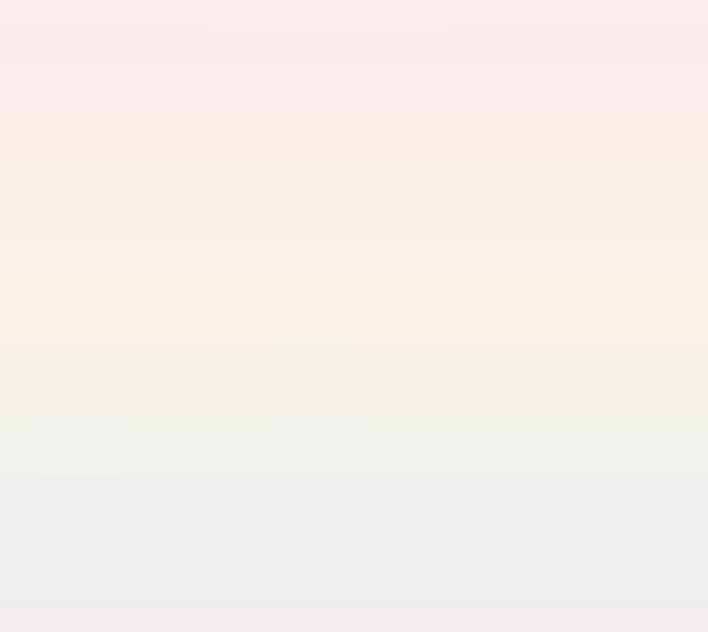 Услуга доступна по адресу https://www.gosuslugi.ru/10909

Для заявителей, получивших услугу через ЕПГУ, все статусы отражены в личном кабинете на ЕПГУ. Статус «Распределен в ДОО» не отображается в ЛК ЕПГУ. О нем не надо сообщать заявителю. Также не надо заявителю рассказывать о том, сколько раз ребенок участвовал в комплектовании. По факту сообщаем только о направлении в ДОО.
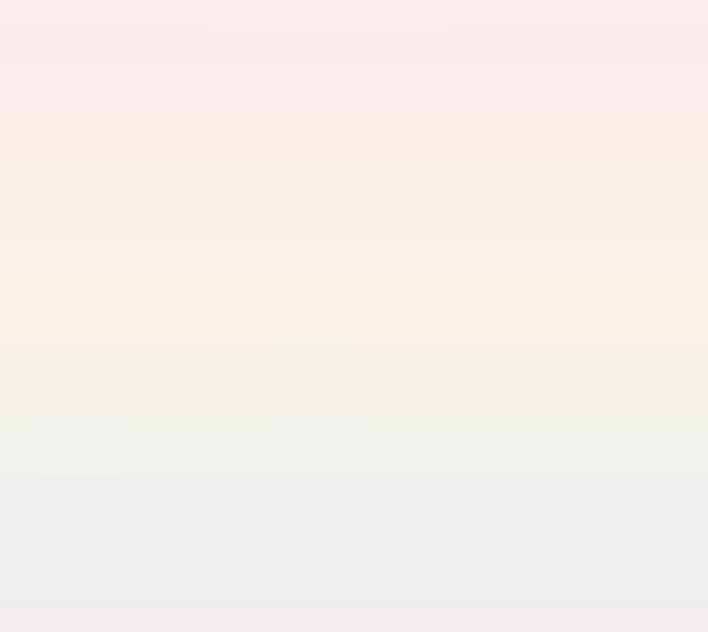 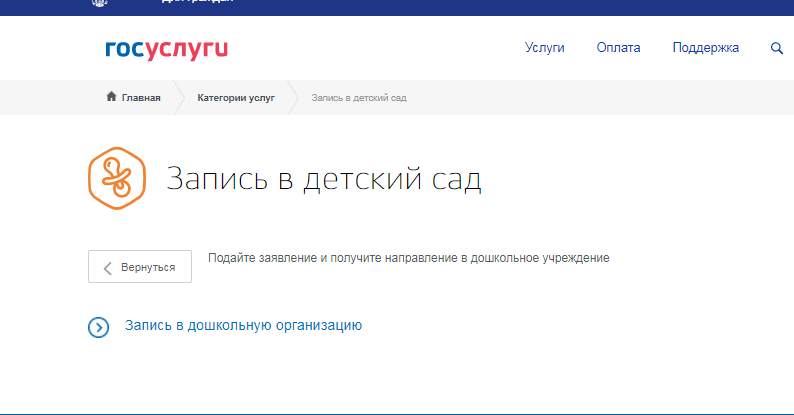 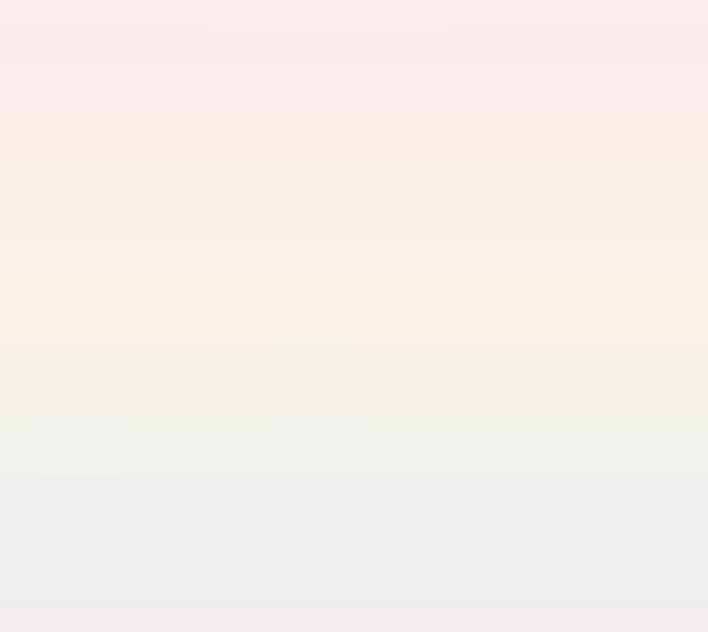 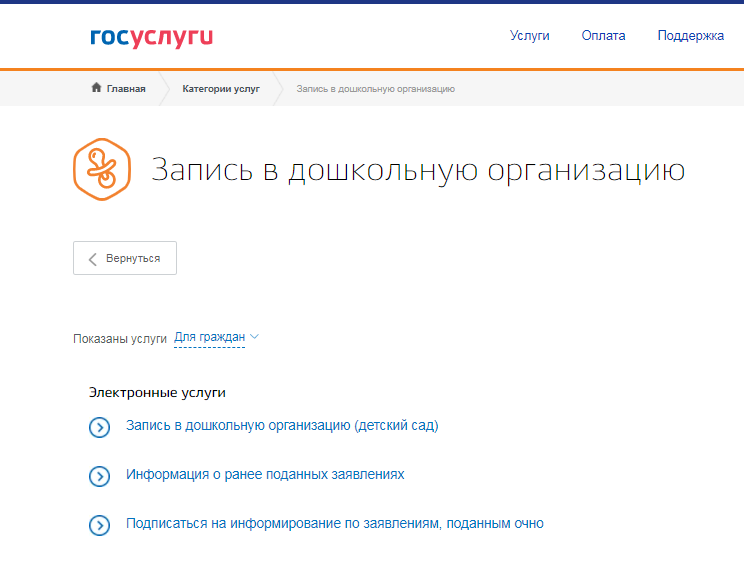 Все заявления по данной услуге, поданные ранее
Теперь заявитель, получивший услугу  очно, может следить за историей рассмотрения своего заявления через ЕПГУ
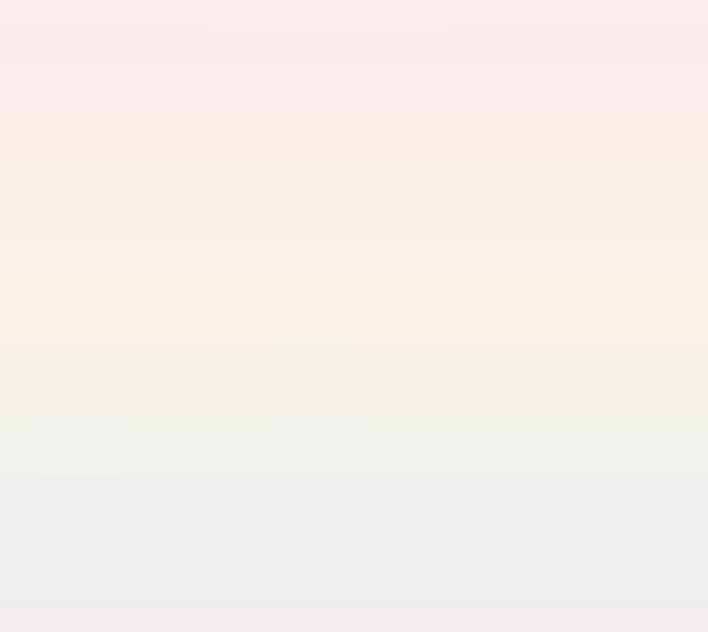 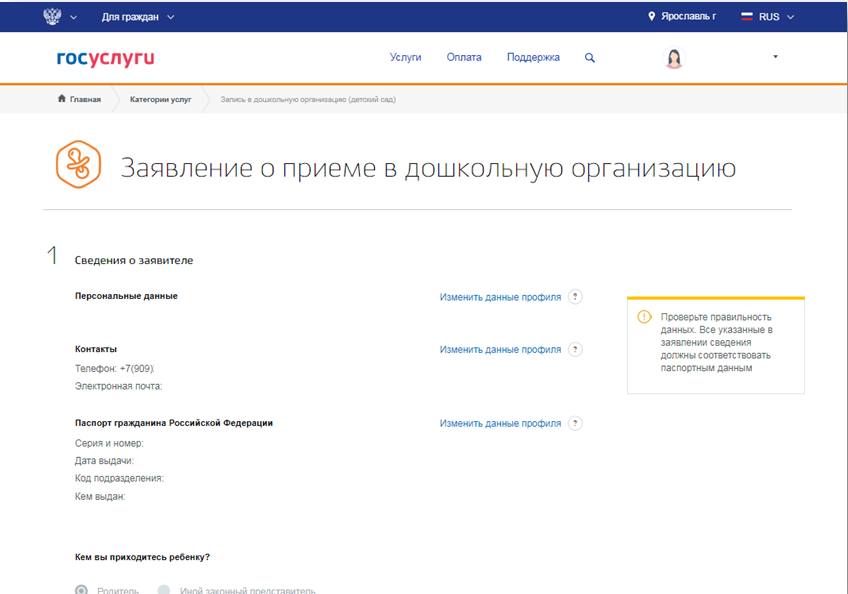 Необходимо вносимую информацию о ребенке тщательно проверять!
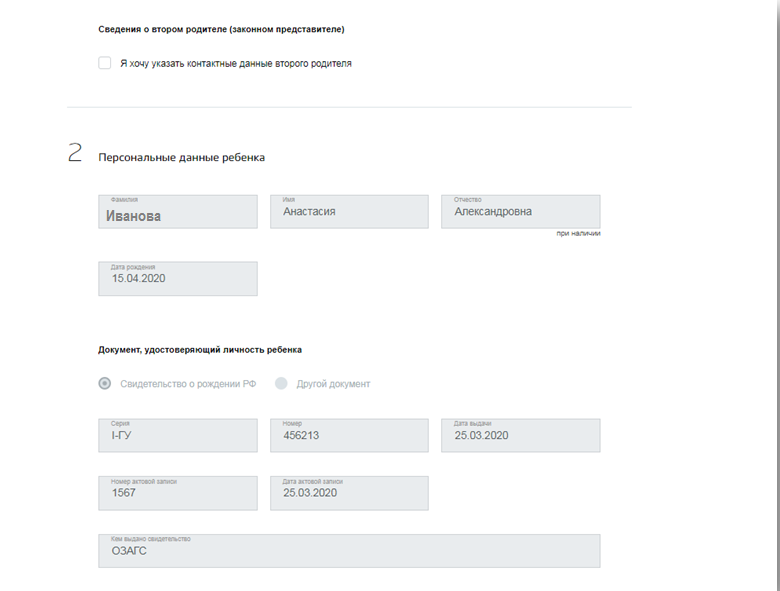 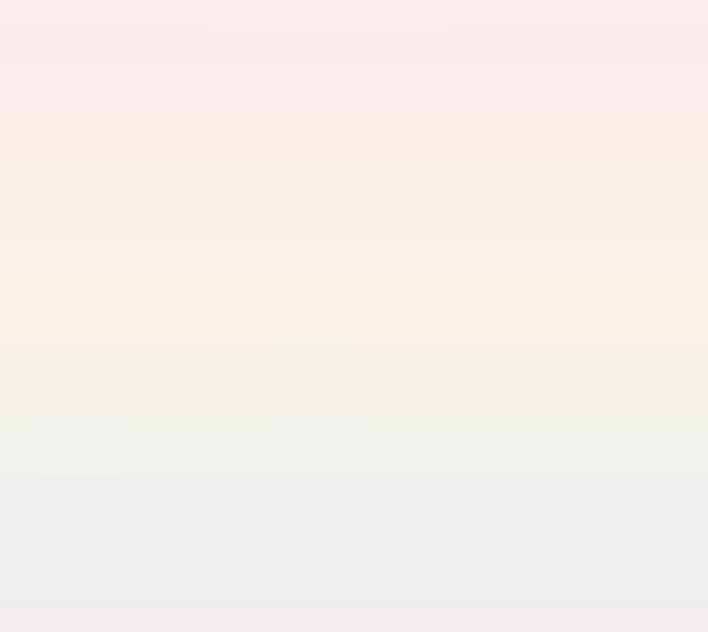 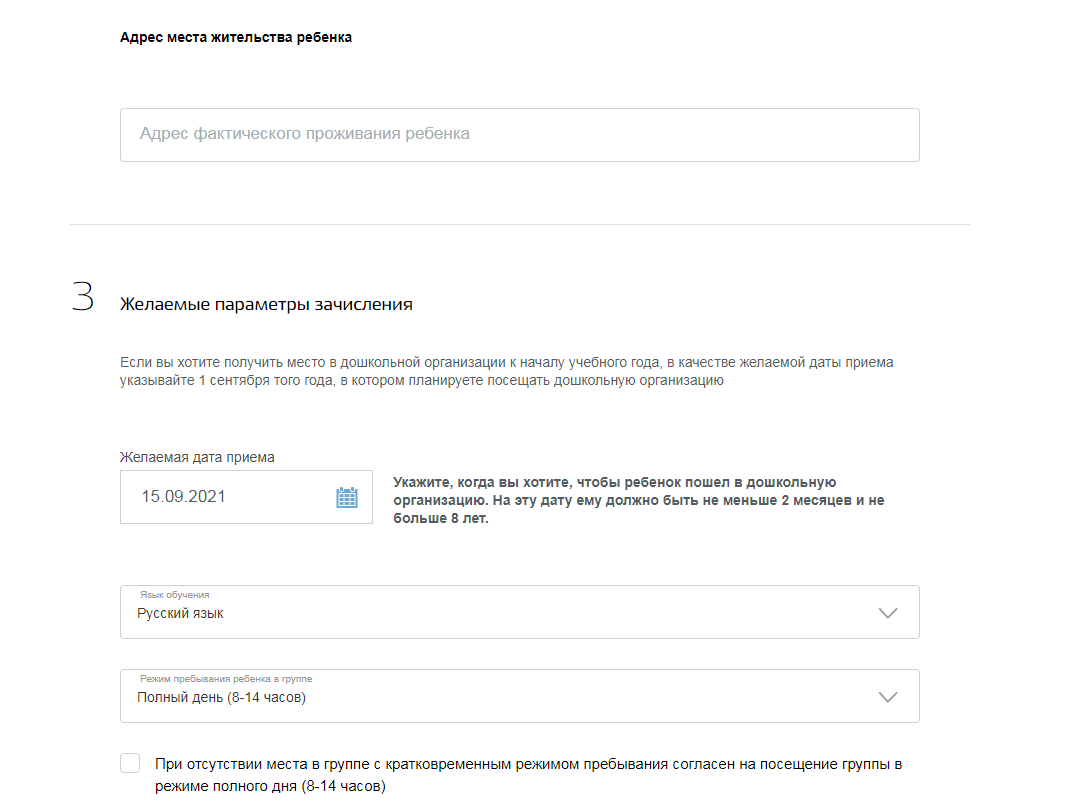 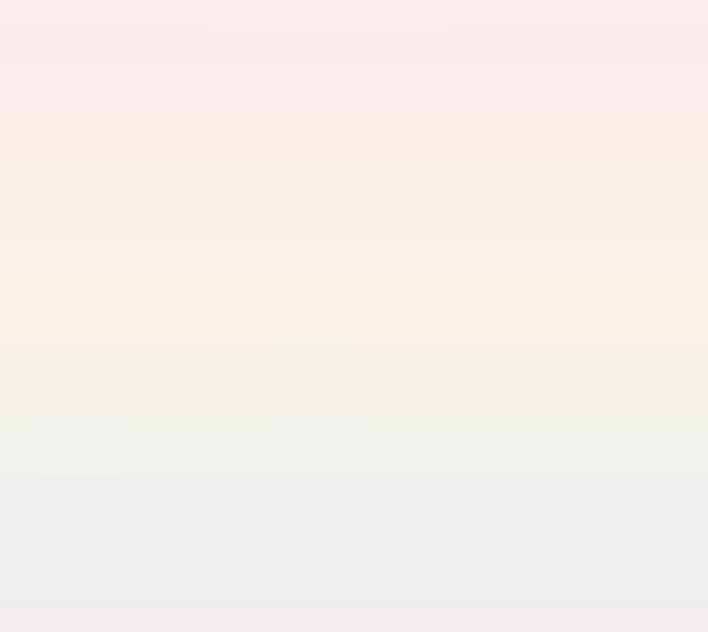 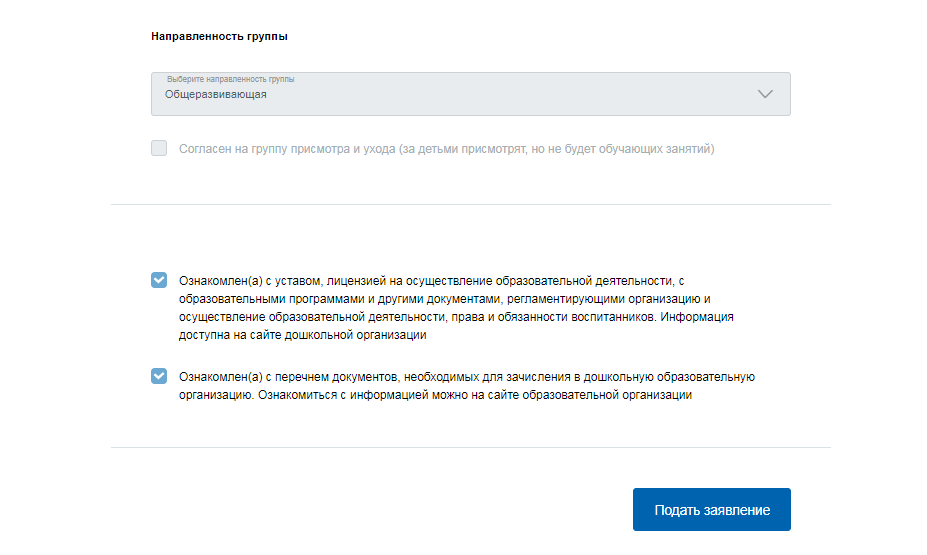 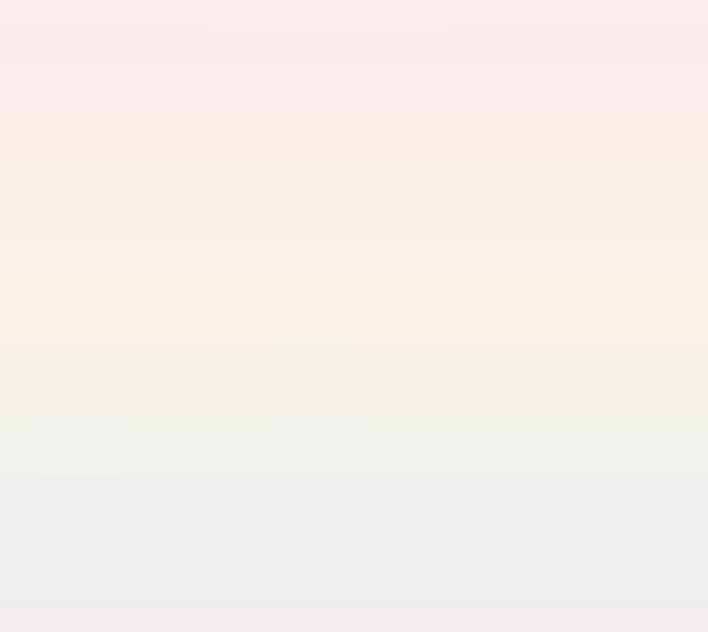 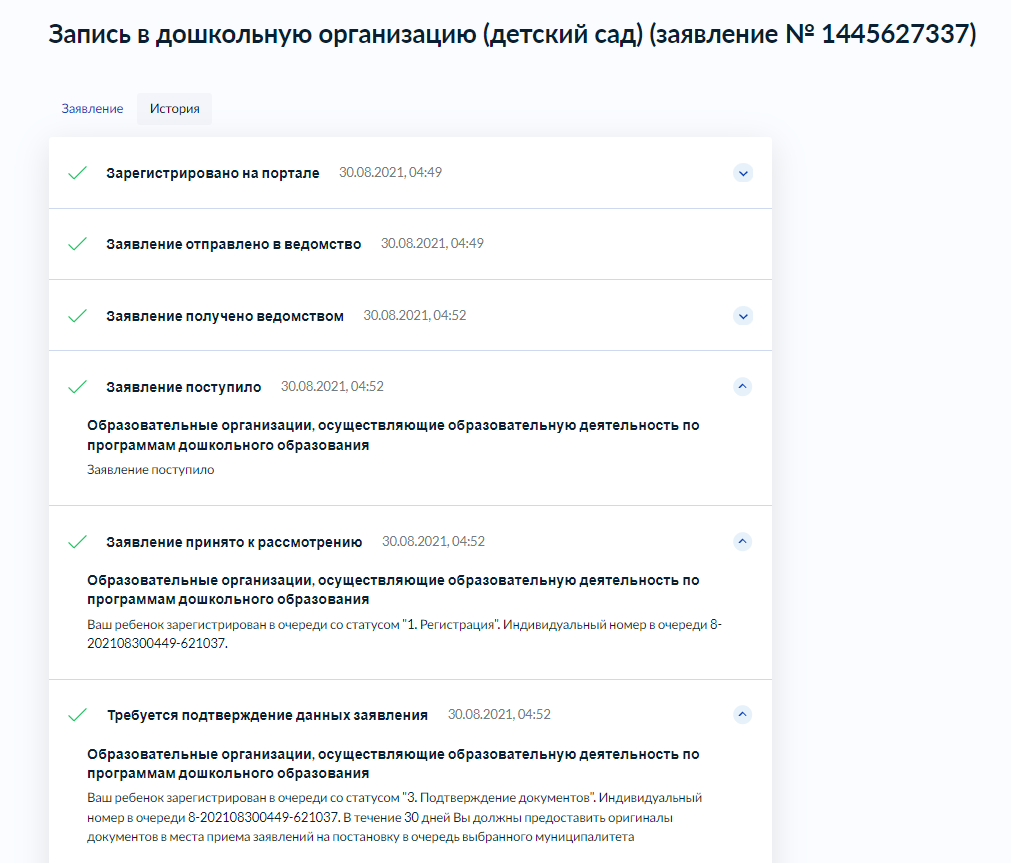 Вся информация о процессе обработки заявления доступна в личном кабинете ЕПГУ заявителя. Для этого необходимо открыть заявление и посмотреть Историю
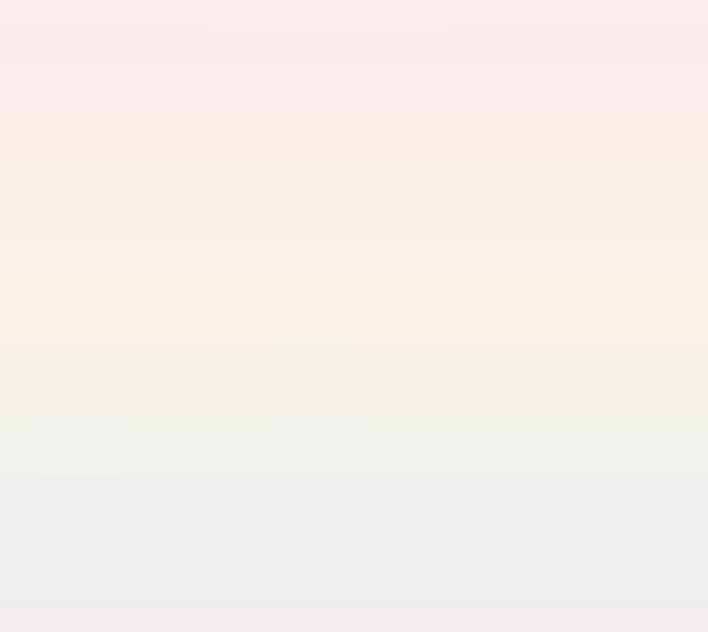 На экране отобразятся все заявления, в том числе и поданные ранее, и, может быть, закрытые
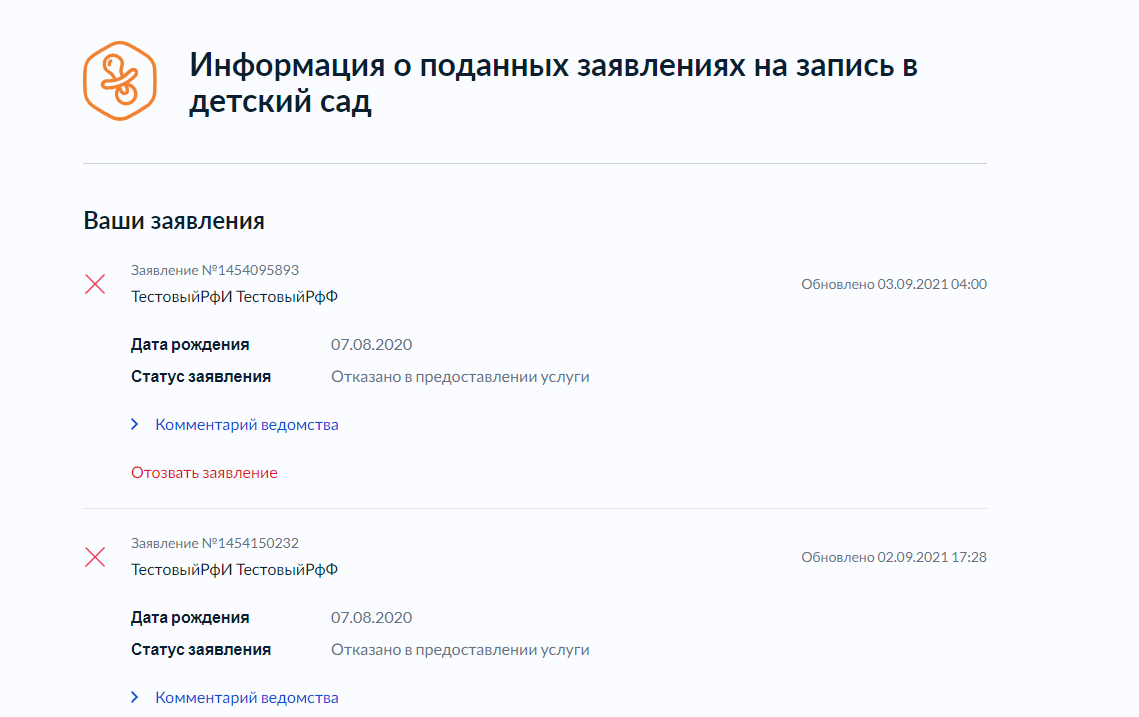 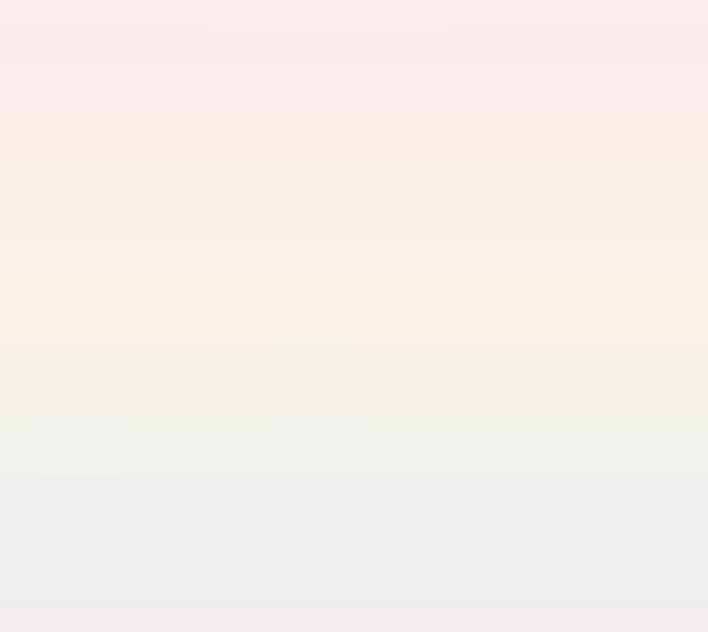 Для получения услуги Информация о ранее поданных заявлениях необходимо нажать кнопку «Проверить информацию»
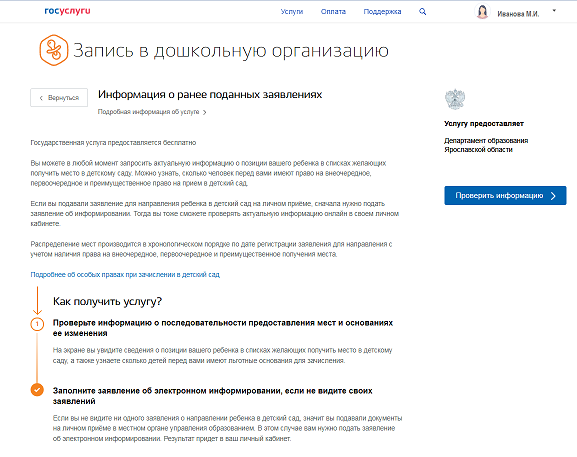 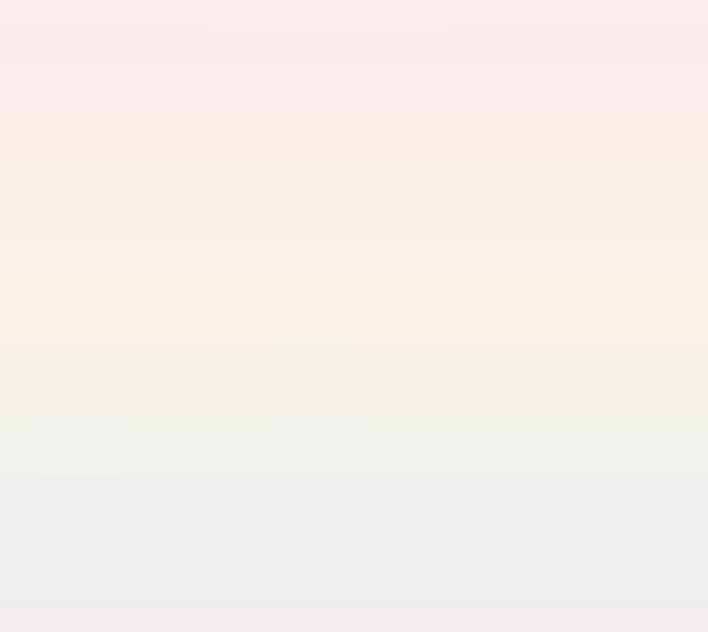 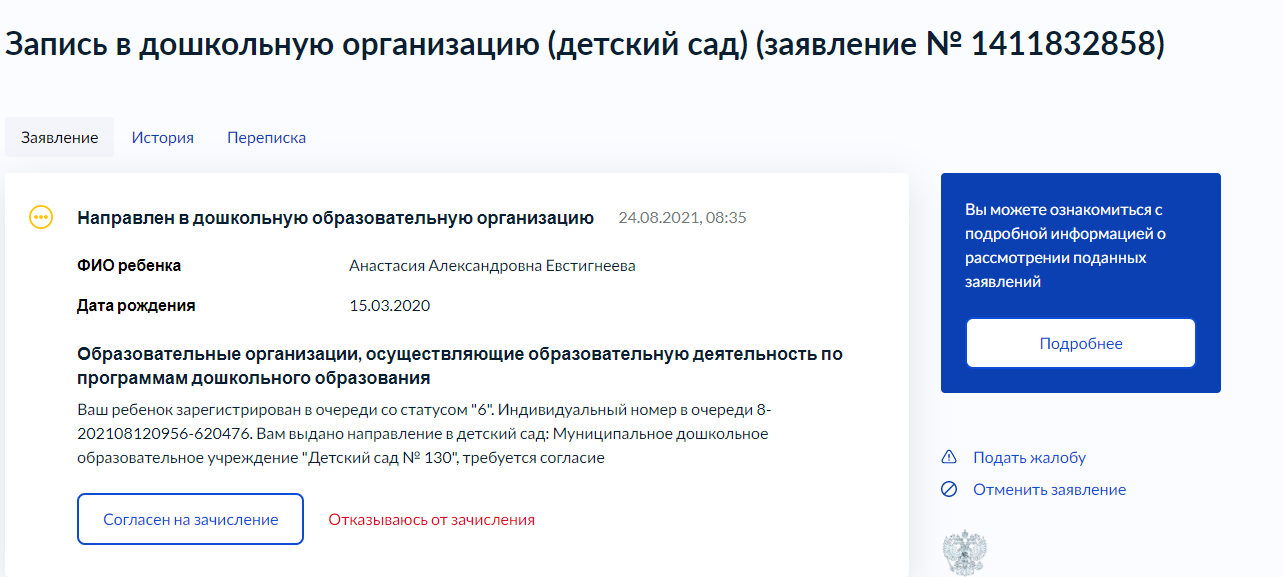 Чтобы согласиться:
Зайти в любой интернет-браузер на телефоне или компьютере в личный кабинет ЕПГУ, найти заявление со статусом «Направлен в ДОО», выбрать, увидеть «Согласен на зачисление» или «Отказываюсь от зачисления», нажать нужную кнопку. Если от заявителя не получено согласие на зачисление в течение 10 дней, согласие будет сформировано автоматически.
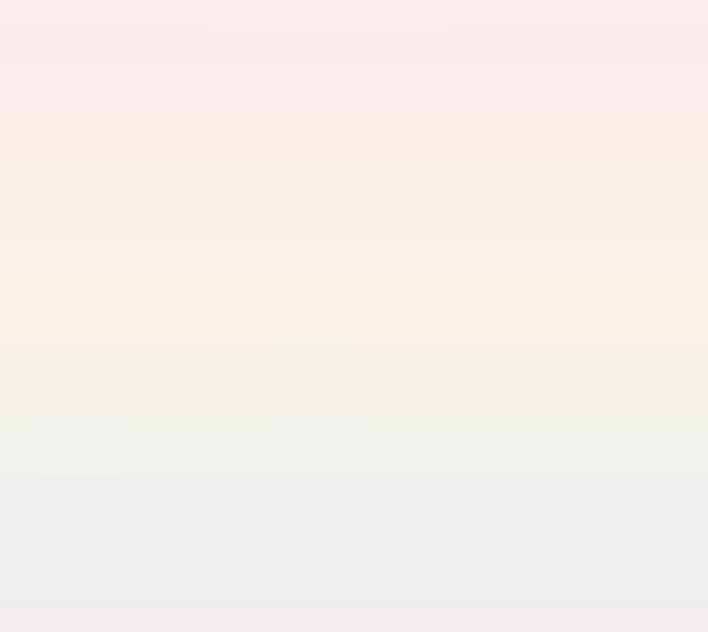 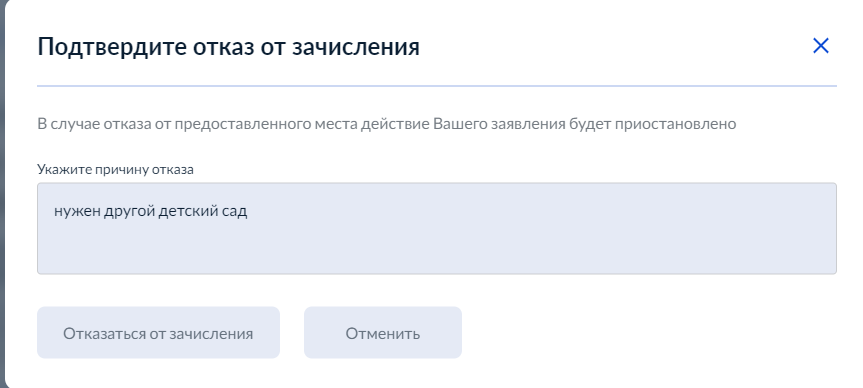 Если заявитель  отказывается от зачисления, ребенок возвращается в очередь со статусом «Ожидает направления», при этом дата регистрации не меняется. Если заявитель аннулирует заявление, отменив его на ЕПГУ, восстановление в очереди происходит обычным порядком. 
Для этого необходимо обратиться в пункты приема заявлений.
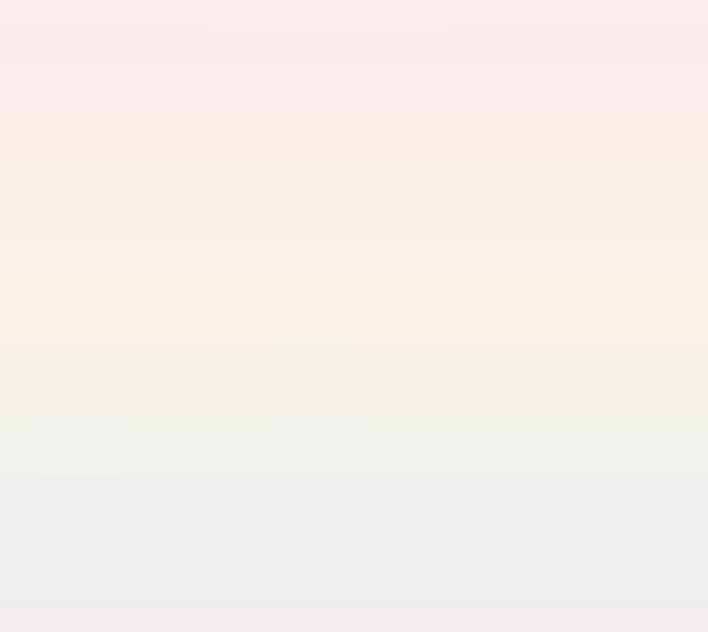 Важно помнить, что:

При подаче заявления необходимо тщательно проверять вводимую информацию о ребенке;
При подаче заявления через ЕПГУ необходимо предоставлять оригиналы документов для получения Уведомления, в котором прописана вся информация;
Если ребенок не получил место в детском саду, необходимо обратиться к Учредителю данного детского сада.
Если не предоставлен документ о действующей льготе, ребенок будет распределяться на общих основаниях
«Преимущественное право» на зачисление в АИСДОУ будет функционировать только если в карточку ребенка в раздел «Братья и сестры» добавлена информация о братьях и сестрах, посещающих конкретный ОДИН детский сад.
Если в карточке ребенка желаемых детских садов несколько, ребенок по «преимущественному праву» будет комплектоваться только в конкретный ОДИН детский сад, который посещает брат или сестра. В остальные комплектование будет осуществляться на общих основаниях.  
Если у ребенка в карточки подтверждено право на специальные меры поддержки, то при комплектовании  льгота будет учтена.
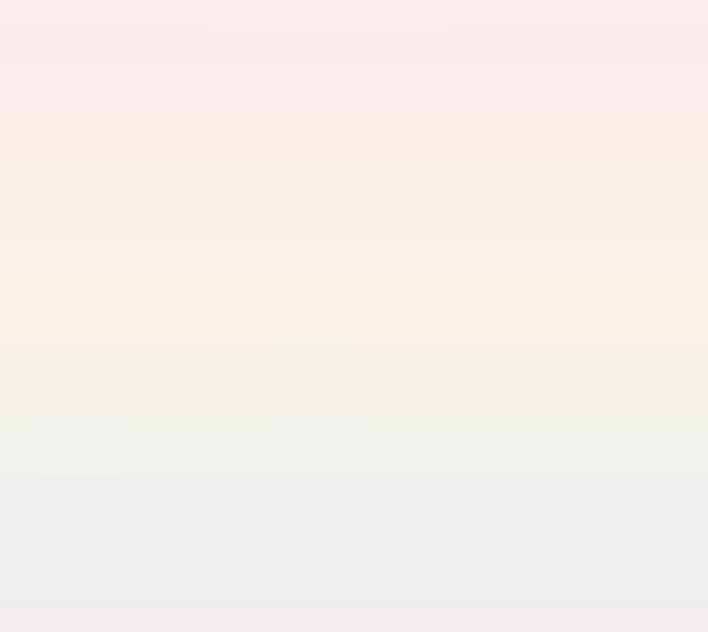 Желаемая дата зачисления – дата, в соответствии с которой ребёнку может быть предоставлено место в ДОО. Желаемая дата зачисления не может быть ранее 2 месяцев от даты рождения ребенка. 
Желаемая дата зачисления имеет конкретное значение. Дата зачисления указывается идентично дате постановке на учет, но не ранее 2 месяцев от даты рождения ребенка. 
Желаемая дата зачисления для вновь встающих и/или «восстанавливающихся» на учете детей не может быть раньше текущей календарной даты. 

Ставить необходимо «реальную» дату зачисления.
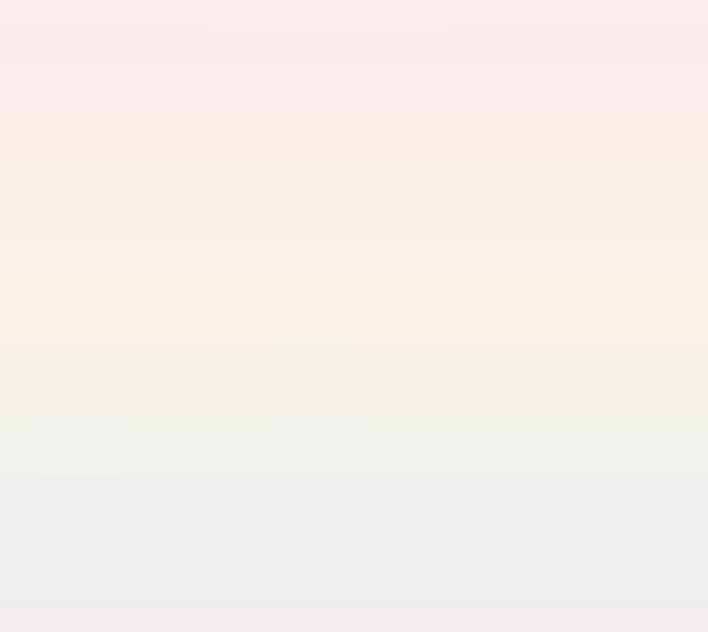 Статус рассмотрения заявления
РЕГИСТРАЦИЯ – присваивается вновь созданной заявке. Добавляется в журнал автоматически системой. Кроме того необходимо проверить, а не стоит ли ребенок в «Очередниках» или посещает детский сад в другом муниципальном районе?! Двойные записи по ребенку не допускаются! 
С ЕПГУ в карточке встает автоматически. Автоматом встает и Подтверждение документов.

ПОДТВЕРЖДЕНИЕ ДОКУМЕНТОВ – присваивается в случае необходимости подтверждения данных о ребенке или заявителе для постановки на учет. Заявления с данным статусом приходят с ЕПГУ.
18
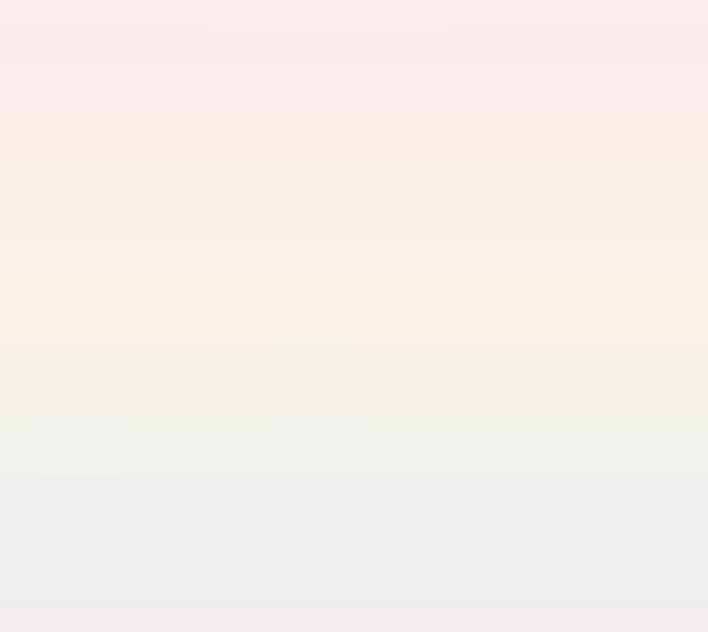 Если заявитель не предоставил оригиналы документов в течении 30 дней, заявление аннулируется системой.
При повторном заявлении при статусе «Аннулировано» дата регистрации ставится «текущая», а не первоначальная. 
Если заявитель не принес документы для зачисления в детский сад по истечении 30 дней – это не повод ставить ребенку в карточке «Отказался от зачисления». В этом случае необходимо выяснить причины и сделать соответствующее решение.
19
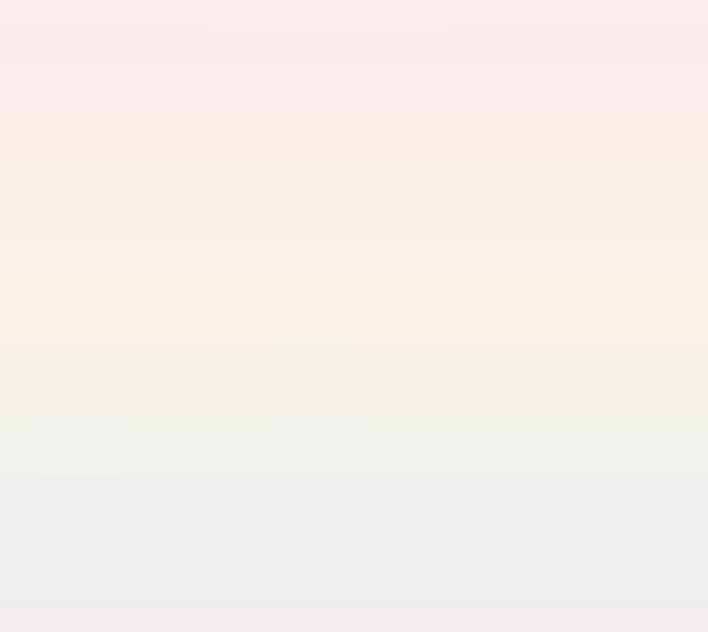 ОЧЕРЕДНИК – присваивается при условии наличия необходимых документов (основной статус для детей, не обеспеченных местом в ДОУ). Добавляется в журнал специалистом по вводу данных; если ребенок восстанавливается в АИСДОУ после статуса «аннулировано», дата регистрации должна быть ТЕКУЩЕЙ, а не первоначальной; 
Однако стоит помнить, что в нормативно-правовых актах муниципальных образований предоставление услуги и даты регистрации может отличаться. Также может отличаться и количество детских садов, выбираемых заявителем.
Желаемый год поступления всегда – не ранее текущей даты!!! 
ПОДТВЕРЖДЕНИЕ ЛЬГОТ – присваивается в момент ожидания предоставления документов, подтверждающих право на специальные меры поддержки. Добавляется в журнал специалистом по вводу данных. При добавлении льготы необходимо проверять закрепление льготы в карточке ребенка, а также дату и номер документа, подтверждающие такое право.  
В противном случае данный ребенок не примет участие в комплектовании.
20
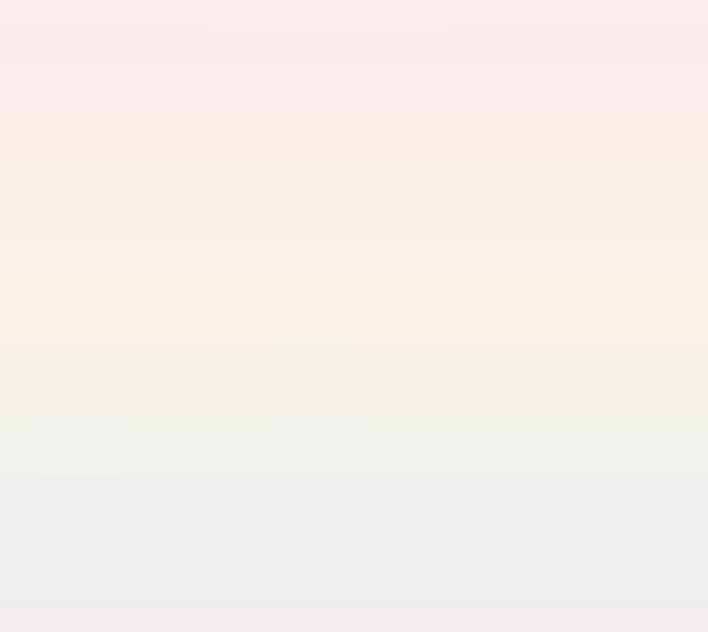 ПОДТВЕРЖДЕНИЕ СПЕЦПОТРЕБНОСТИ – присваивается в момент ожидания предоставления документов, подтверждающих наличие спецпотребности. Добавляется в журнал специалистом по вводу данных. (аналогично подтверждению льгот)
ОТКАЗАНО В УСЛУГЕ – присваивается статус на ЕПГУ в результате рассмотрения заявления заявителя на основании регламента (порядка) предоставления муниципальной услуги (неполный комплект документов и т.п.). Добавляется в журнал специалистом по вводу данных; 
АННУЛИРОВАНА – присваивается статус: 
В ЕПГУ в случае если заявитель не предоставил оригиналы документов в течение 30 дней. Статус добавляется автоматически системой. 
В АИСДОУ, если ребенок переезжает в другое МО.
АРХИВ – присваивается по окончанию процесса обработки заявки: 
1.На ЕПГУ. Заявитель не предоставил оригиналы документов в установленные сроки, заявление аннулировано, а затем добавлено в архив системой. 
2.В АИСДОУ. После зачисления в ДОУ, при аннулировании; персональные данные обезличиваются. Добавляется в журнал автоматически системой.
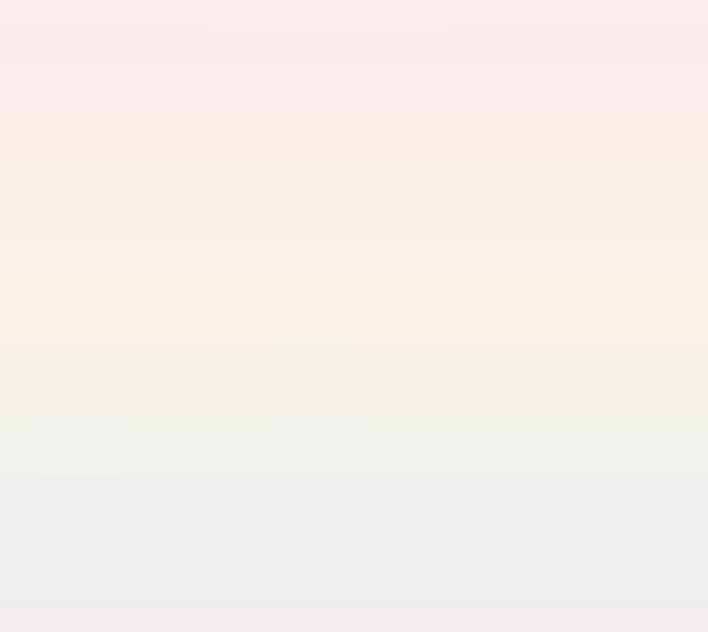 УДАЛЕНО – присваивается детям, находящимся в статусе «архив» более 30 дней. Данные по ребенку обезличиваются.
РАСПРЕДЕЛЕН В ДОУ – присваивается после распределения в ДОУ и до принятия решения муниципальной комиссии по комплектованию. Данный статус носит «переходный характер», поэтому заявителю этот статус не сообщается.
НАПРАВЛЕН В ДОУ – присваивается после утверждения муниципальной комиссией результатов комплектования. (До указанного срока прибытия в ДОУ заявление не снимается с очередности, при этом в очередности не учитывается). Добавляется в журнал специалистом. Запрещается зачислять ребенка в контингент, не «зачислив» его в АИСДОУ; 
ЗАЧИСЛЕН – присваивается после получения информации о зачислении в ДОУ (заявление снимается с очередности). Специалистом проставляется № приказа МДОУ и дата зачисления. Добавляется в журнал специалистом; 
НЕ ЯВИЛСЯ – присваивается в случае, если заявитель не явился в ДОУ в установленные сроки (после заседания комиссии по комплектованию восстанавливается в очередности с желаемым годом поступления – следующим за текущим). Также восстановление ребенка в статус «Очередник» и сменой желаемого года поступления.
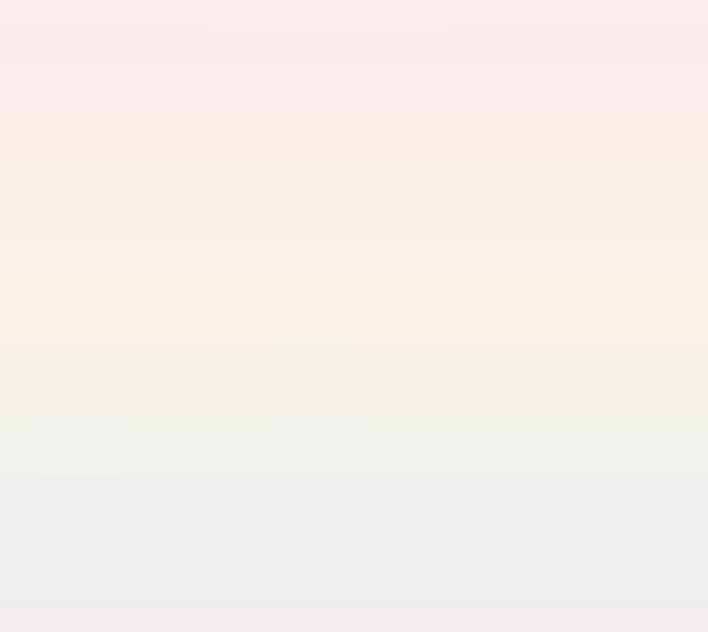 ОТКАЗАЛСЯ ОТ ЗАЧИСЛЕНИЯ – присваивается статус после утверждения комиссией итогового комплектования. С родителей (законных представителей) в обязательном порядке берется заявление об отказе от зачисления Ребенок восстанавливается в очереди с первоначальной датой регистрации в соответствии с регламентом (порядком) по предоставлению муниципальной услуги. Добавляется в журнал специалистом:
Если заявление изначально подавалось на ЕПГУ, то отказываться необходимо в личном кабинете ЕПГУ. После этого статус «Отказался от зачисления» будет активен; 
НЕ ОПРЕДЕЛЕН – присваивается статус после тщательных поисков родителей (законных представителей) и получения информации об отсутствии информации о местонахождении ребенка. Добавляется в журнал специалистом и возвращается в статус «Очередник». Дата регистрации должна быть ТЕКУЩЕЙ, а не первоначальной; желаемый год поступления – не ранее текущей даты!!! 
МЕДПОКАЗАНИЯ – присваивается статус после распределения детей в ДОО и утверждения комиссией итогового комплектования. С родителей (законных представителей) в обязательном порядке берется заявление о мед.отводе. Согласно заявлению ребенок восстанавливается в очереди с той датой регистрации в соответствии с регламентом (порядком) по предоставлению муниципальной услуги. Добавляется в журнал специалистом;
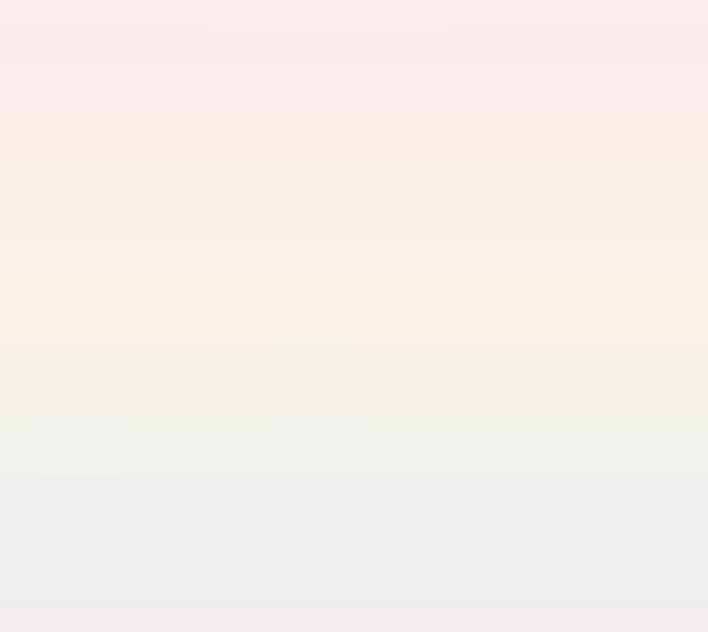 Статус «Временно зачислен» заменен на равнозначный по функционалу  статус «Желает перевестись или изменить условия договора». Выбирается оператором по вводу данных при переводу ребенка из ДОО в ДОО не зависимо от принадлежностью к МР. 
В АИСДОУ желаемый год считается календарный.
При добавлении ребенка из одного муниципального района в другой: 
если статус «Очередник», то меняется Муниципальное образование, адрес регистрации, проверяется корректность всей информации, добавляется недостающая информация.
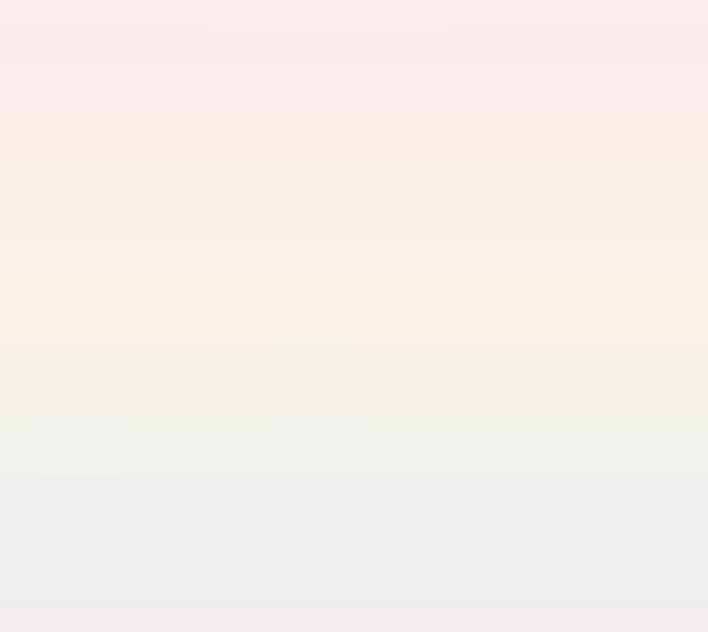 Наиболее часто встречающиеся вопросы.
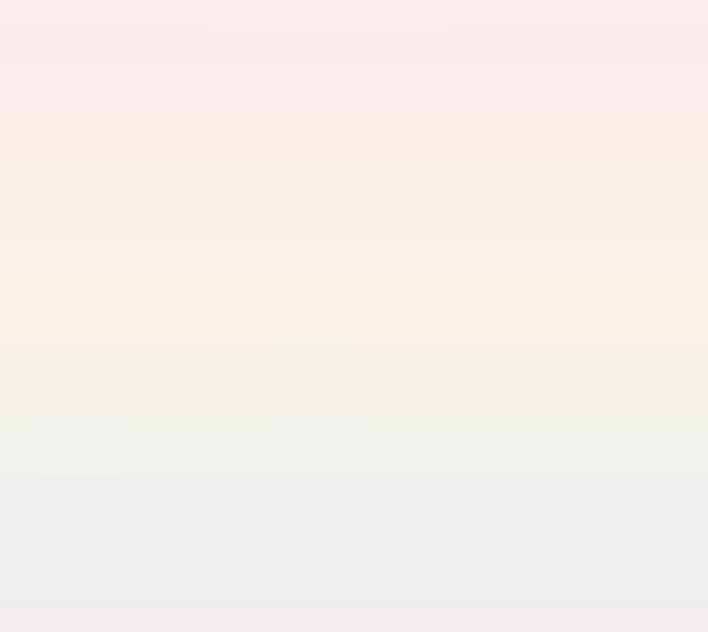 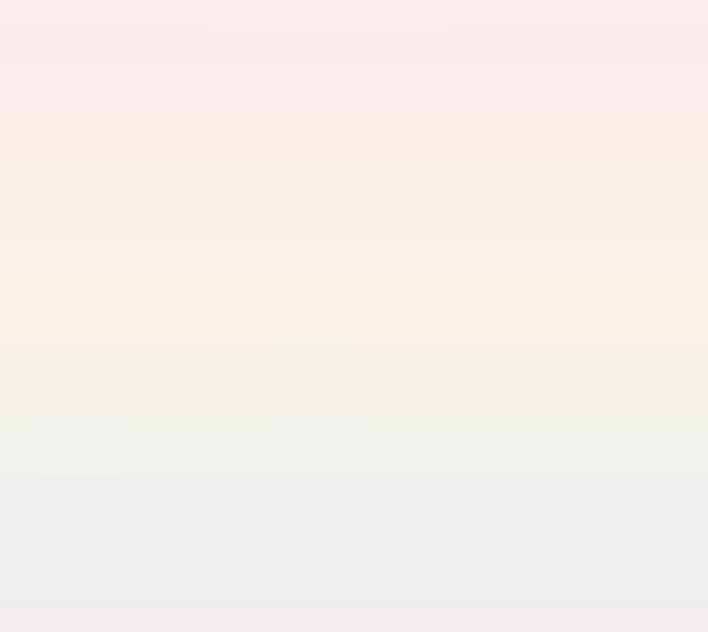